ОТЧЕТ ПО РАБОТЕ В ЦЕНТРЕ ОБРАЗОВАНИЯ «ТОЧКА РОСТА»
Юный корреспондент
Волшебный объектив 
Основы компьютерной грамотности
Мир блогера 
Мультимедийная журналистика
Педагог  - организатор Центра «Точка роста»   Левина Г.Р
-
научились  правильным и г
грамотным приёмам ведения фото
–
и видеосъемки;
обработки графических файлов в различных     программах;
-
создавать и редактировать собственные изображения, используя
-
инструменты графических программ;
-
научились  монтажу видеофильмов.
При реализации программы « Мир в объективе» учащиеся
При реализации программы « Доброе детское кино»
- обучающиеся овладели  навыками и умениями работы по созданию и редактированию мультимедийных презентаций;
-  научились  загружать программу; работать с объектами программы: текстом, графикой; могут добавить слайд и выбрать подходящий шаблон.
При реализации программы « Тележурналисика»  обучающиеся научились
 -  грамотно производить видеосъемку цифровой фотокамерой;
- обрабатывать видеоизображения, полученные  фотокамерой в графических редакторах (базовый уровень);
-  выполнять видеосъемку с учётом законов и правил композиции,.
При реализации программы « IT Волонтеры»  учащиеся 
- научились проявлять собственную активность, 
- реализовывали  свои умения и знания,

При реализации программы « Пресс-центр» учащиеся
- научились  работать в программе МS Publisher;
 - брать интервью у учителей и учащихся школы;
-  писать заметки, статьи, работать с фотографией;
- за 2021-2022 уч год было  выпущено 9 выпусков и два спецвыпуска газеты.
«МИР В ОБЪЕКТИВЕ»
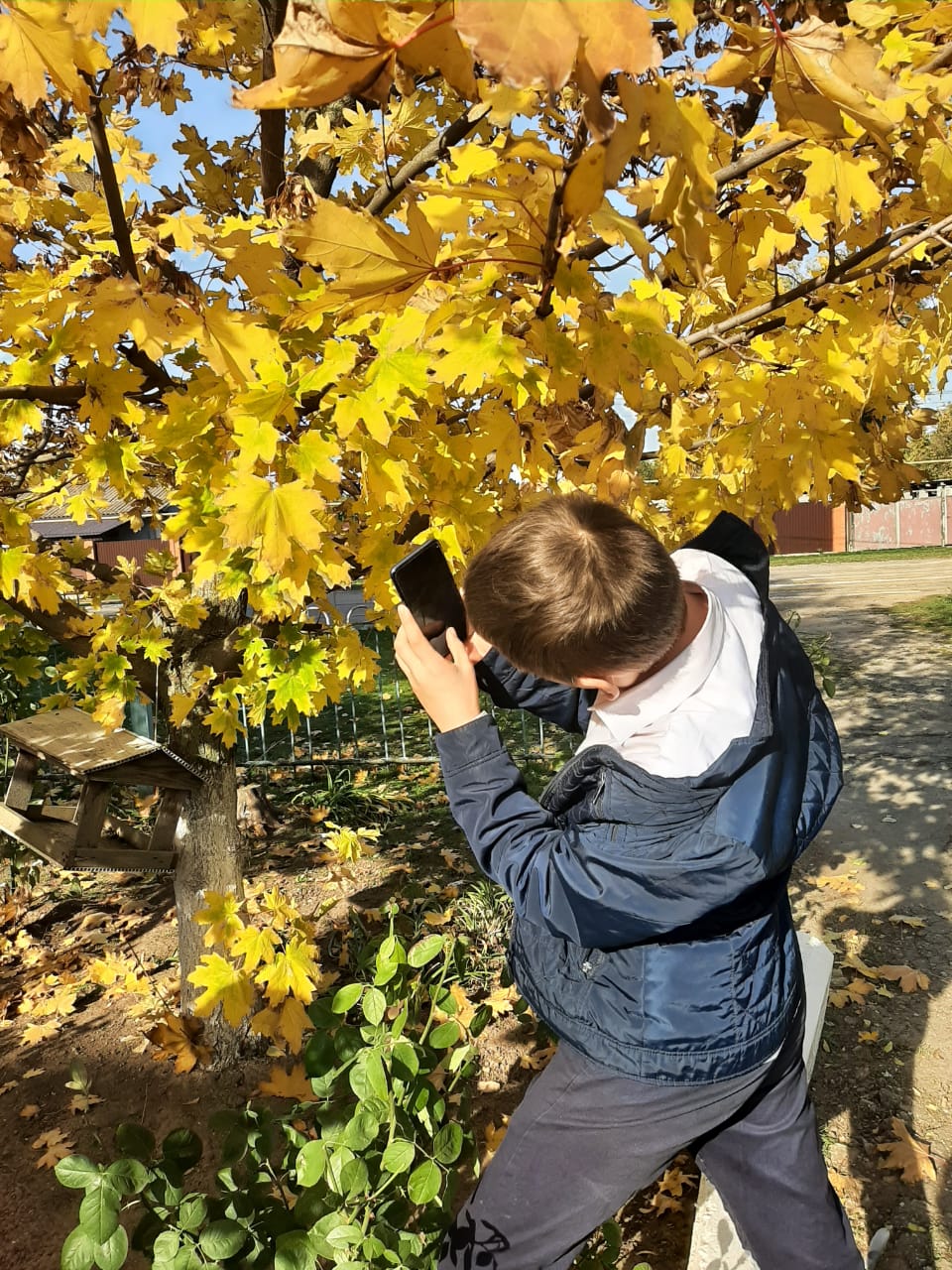 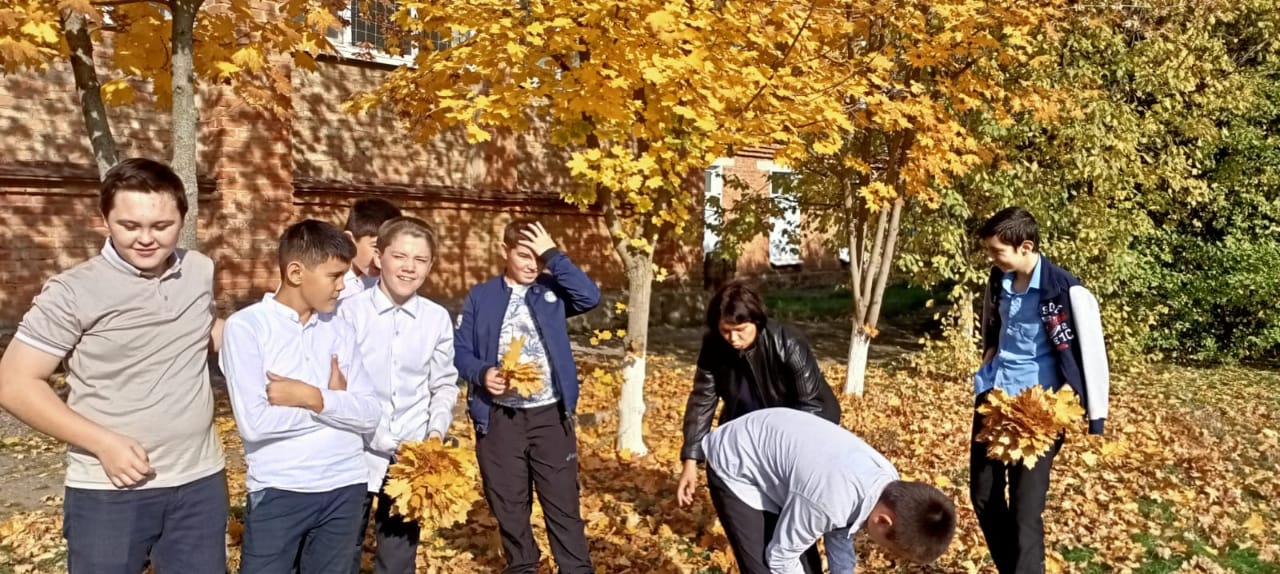 «IT Волонтеры»
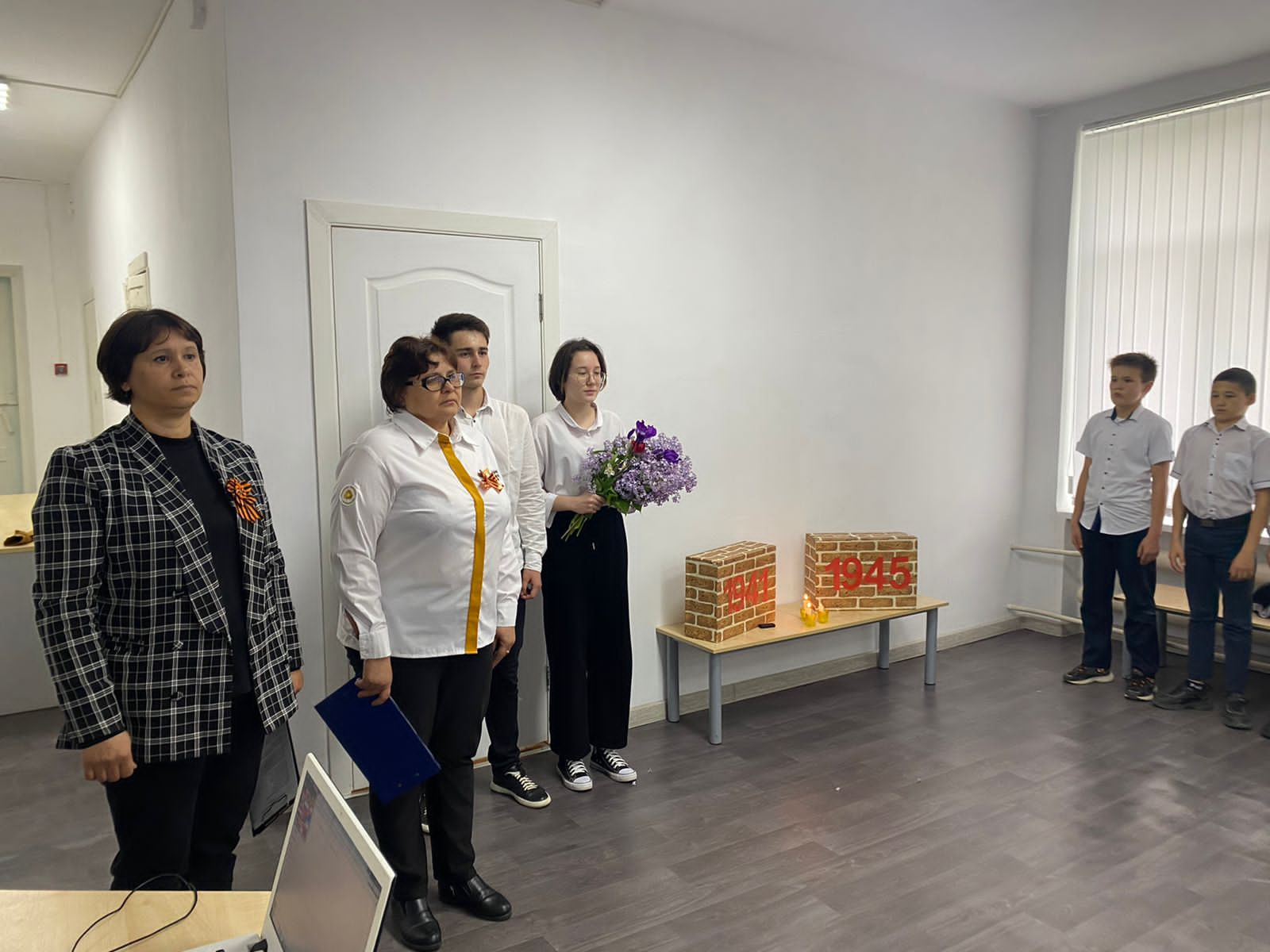 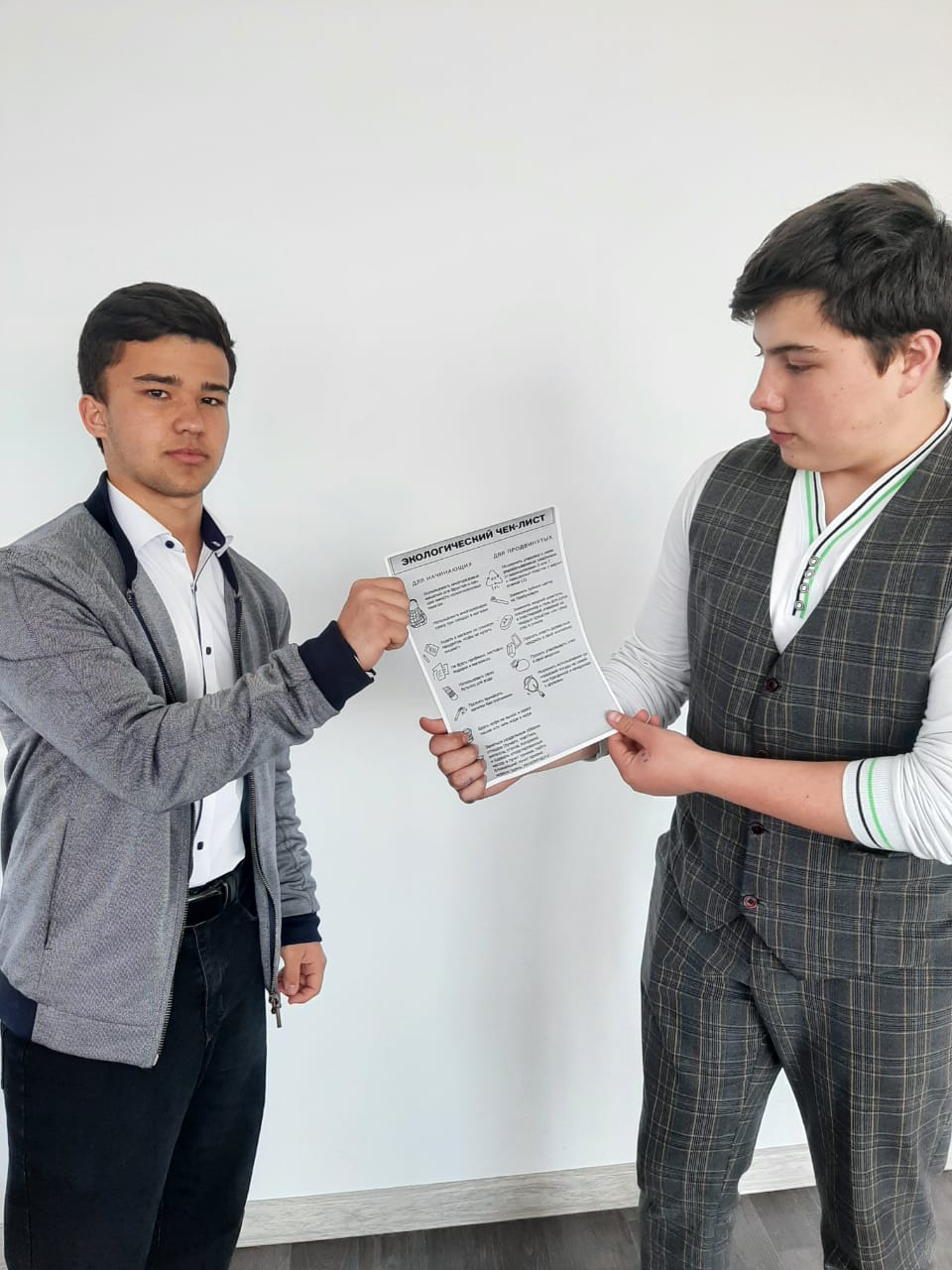 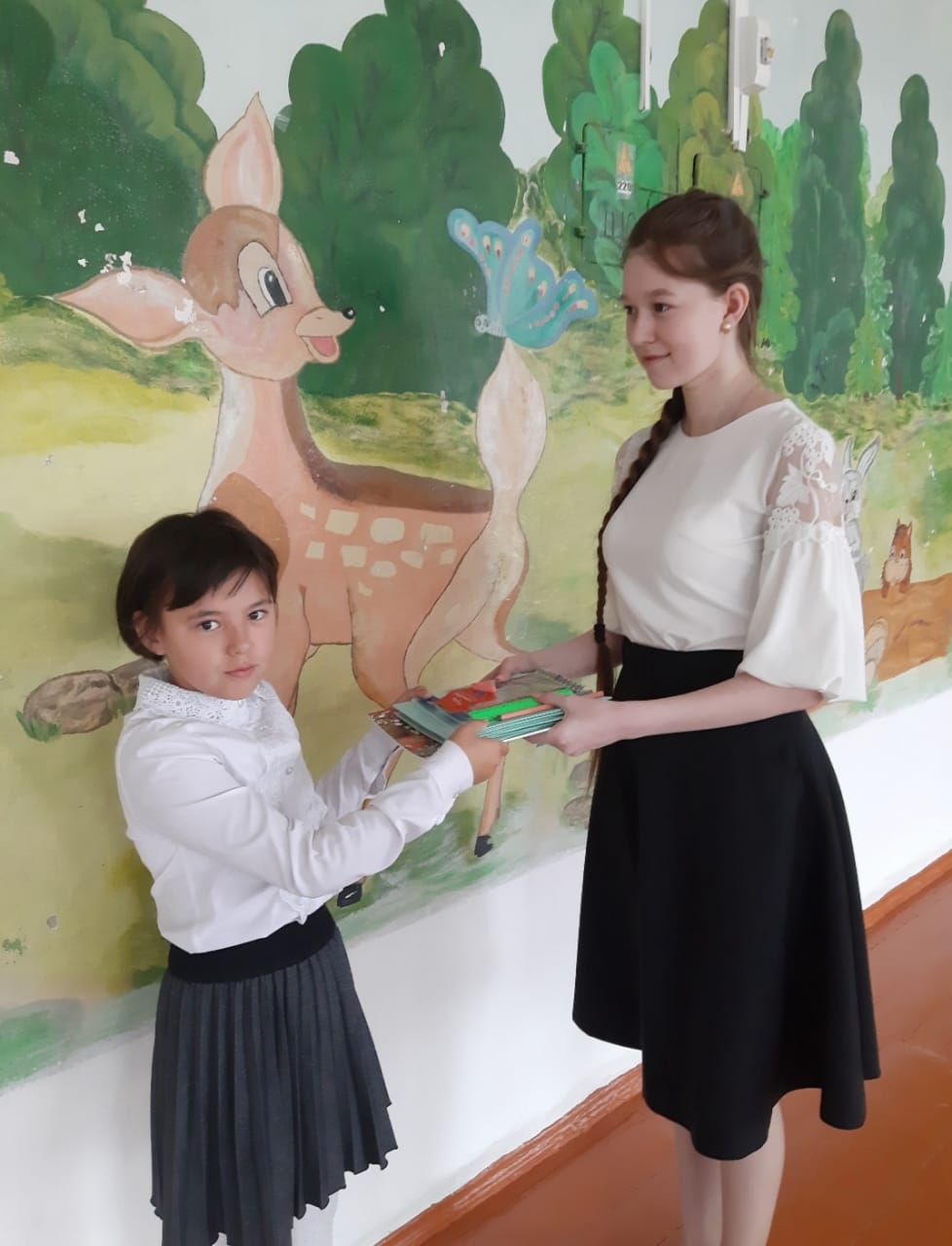 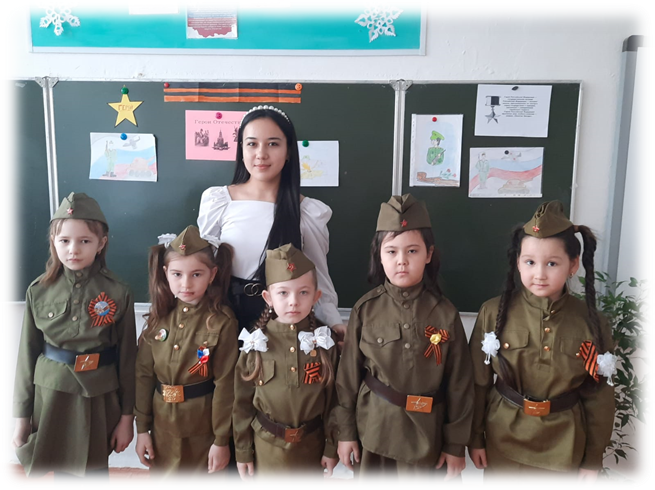 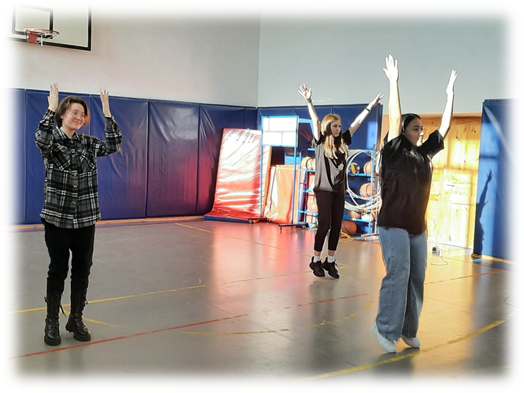 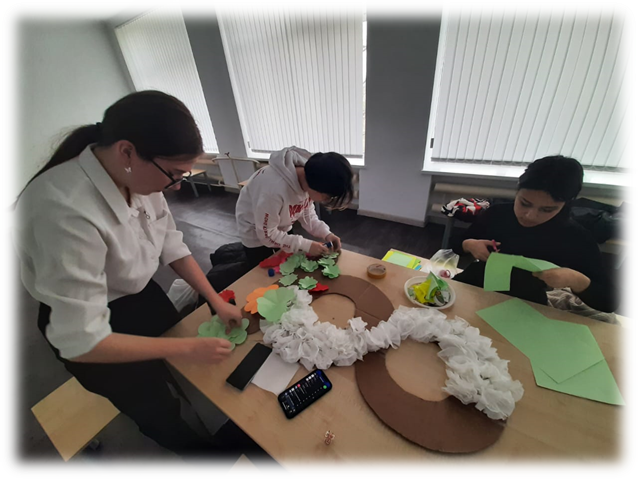 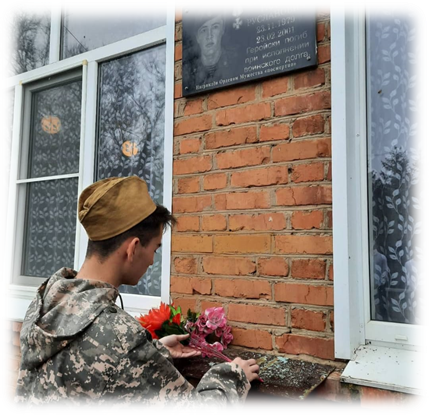 «Тележурналистика»
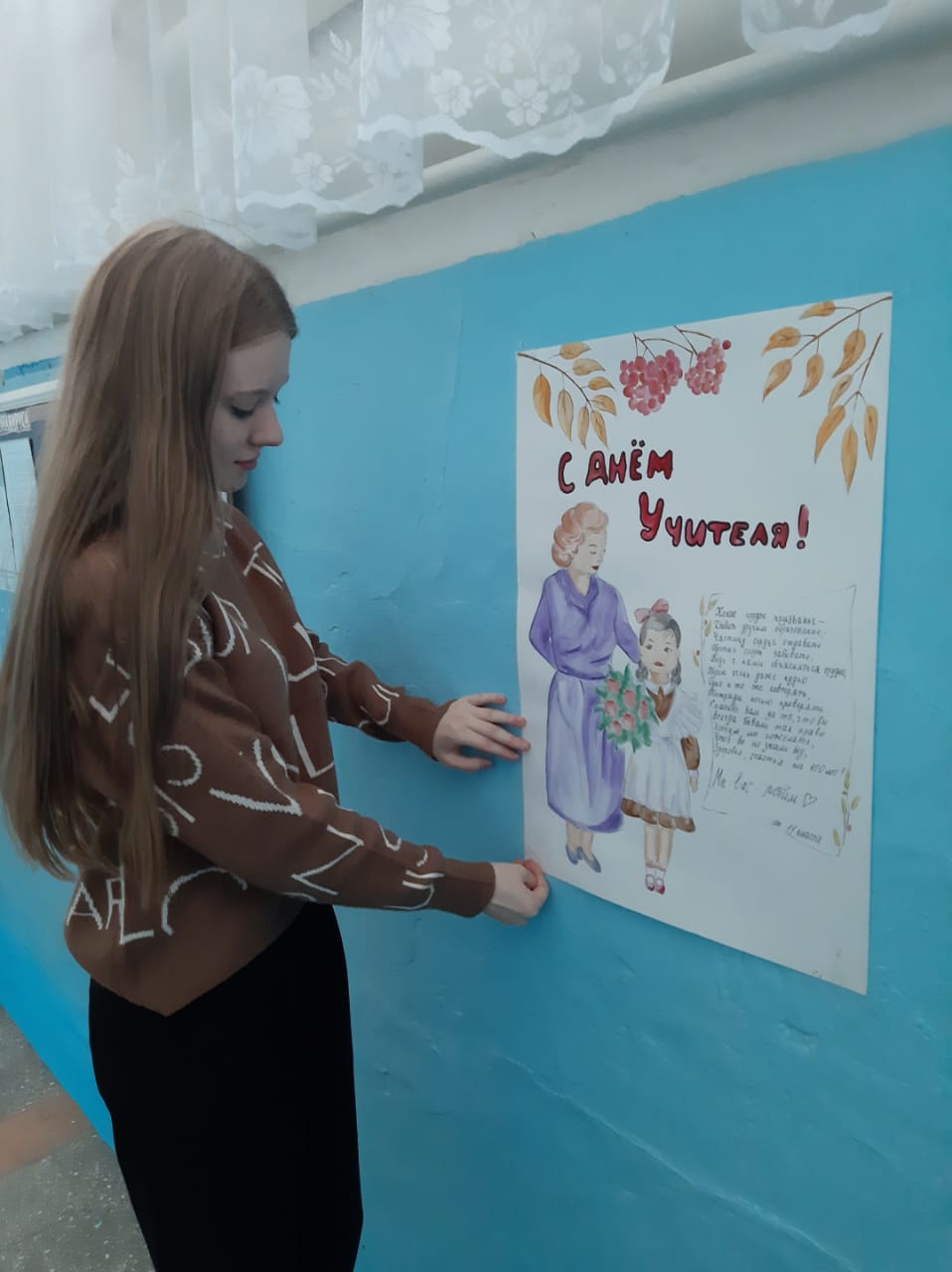 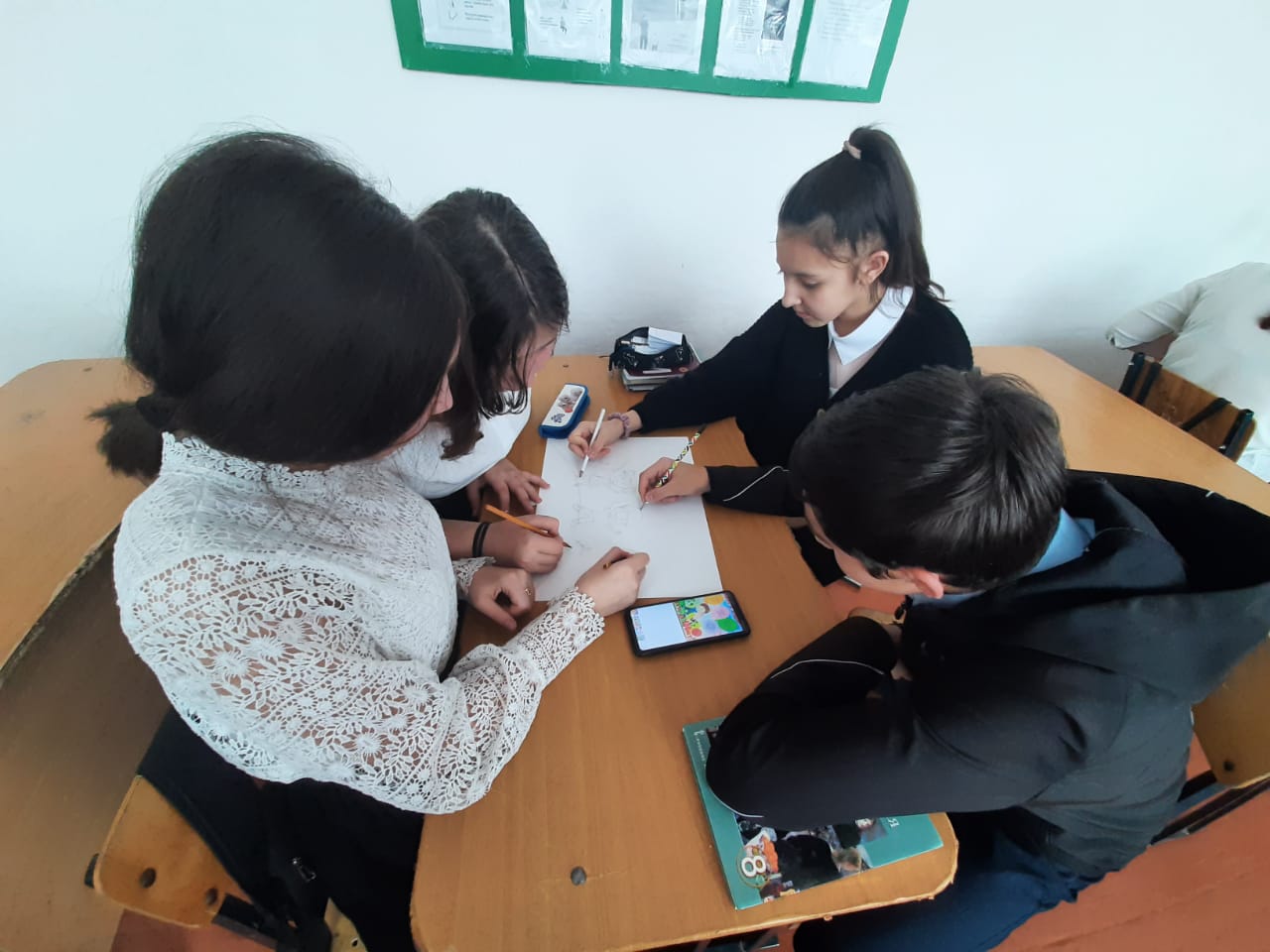 «Доброе детское кино»
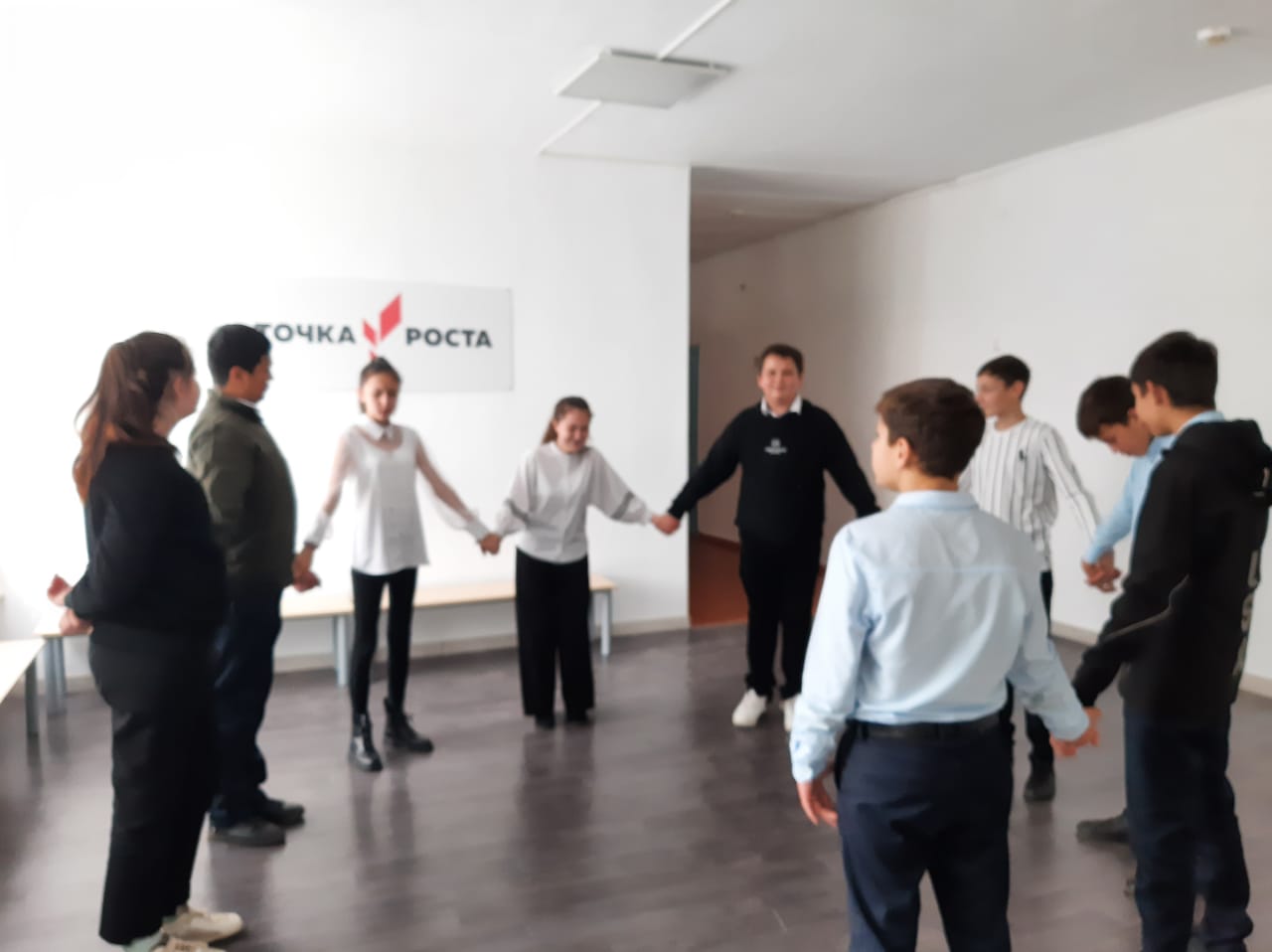 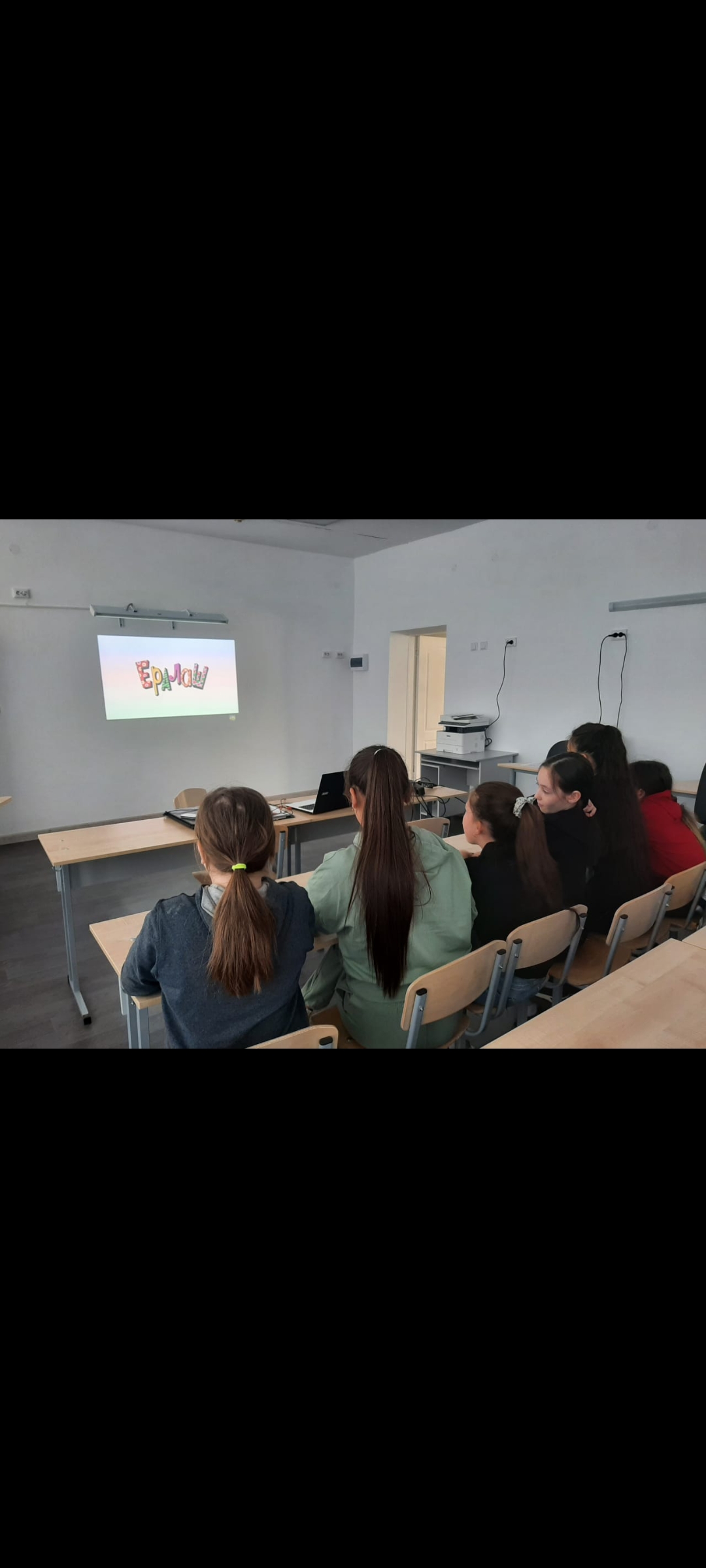 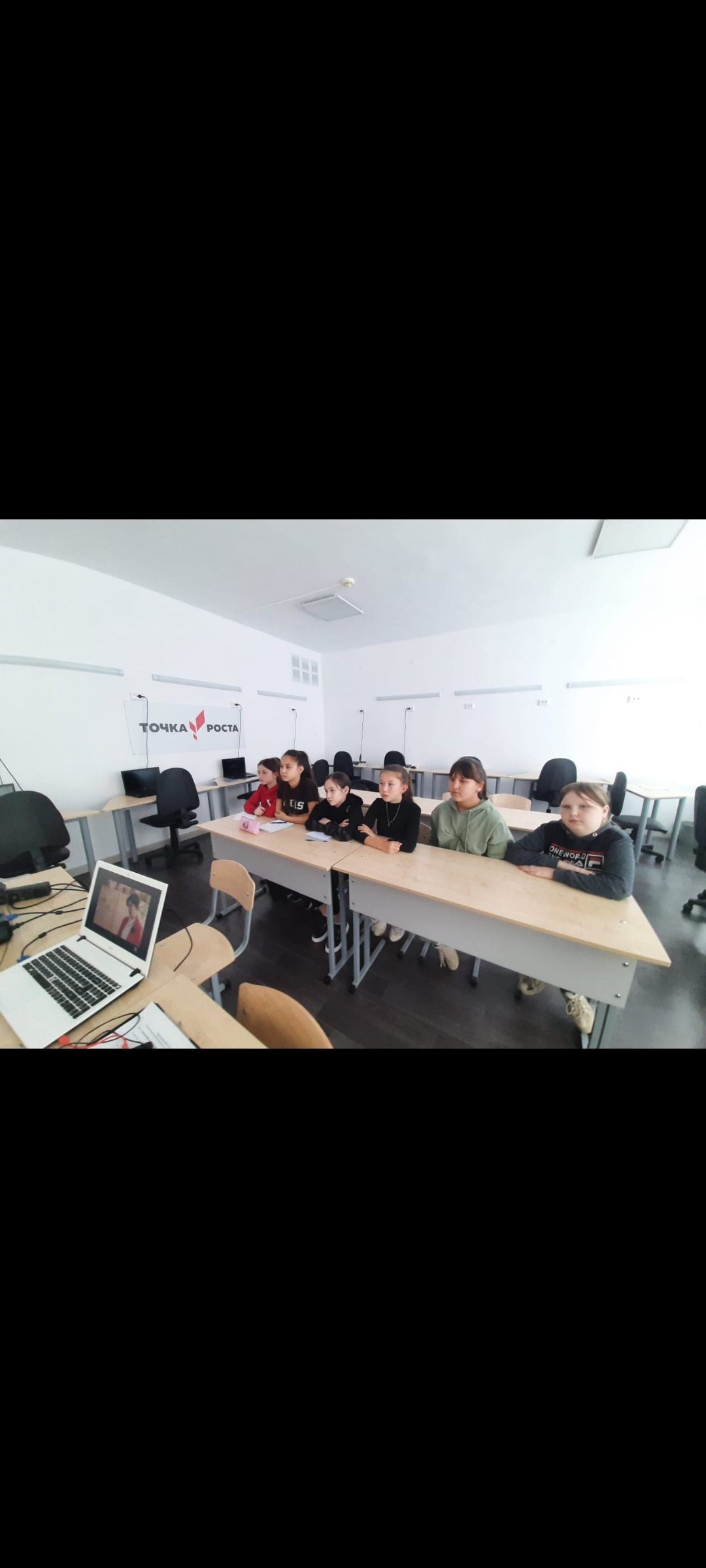 «Пресс-центр»
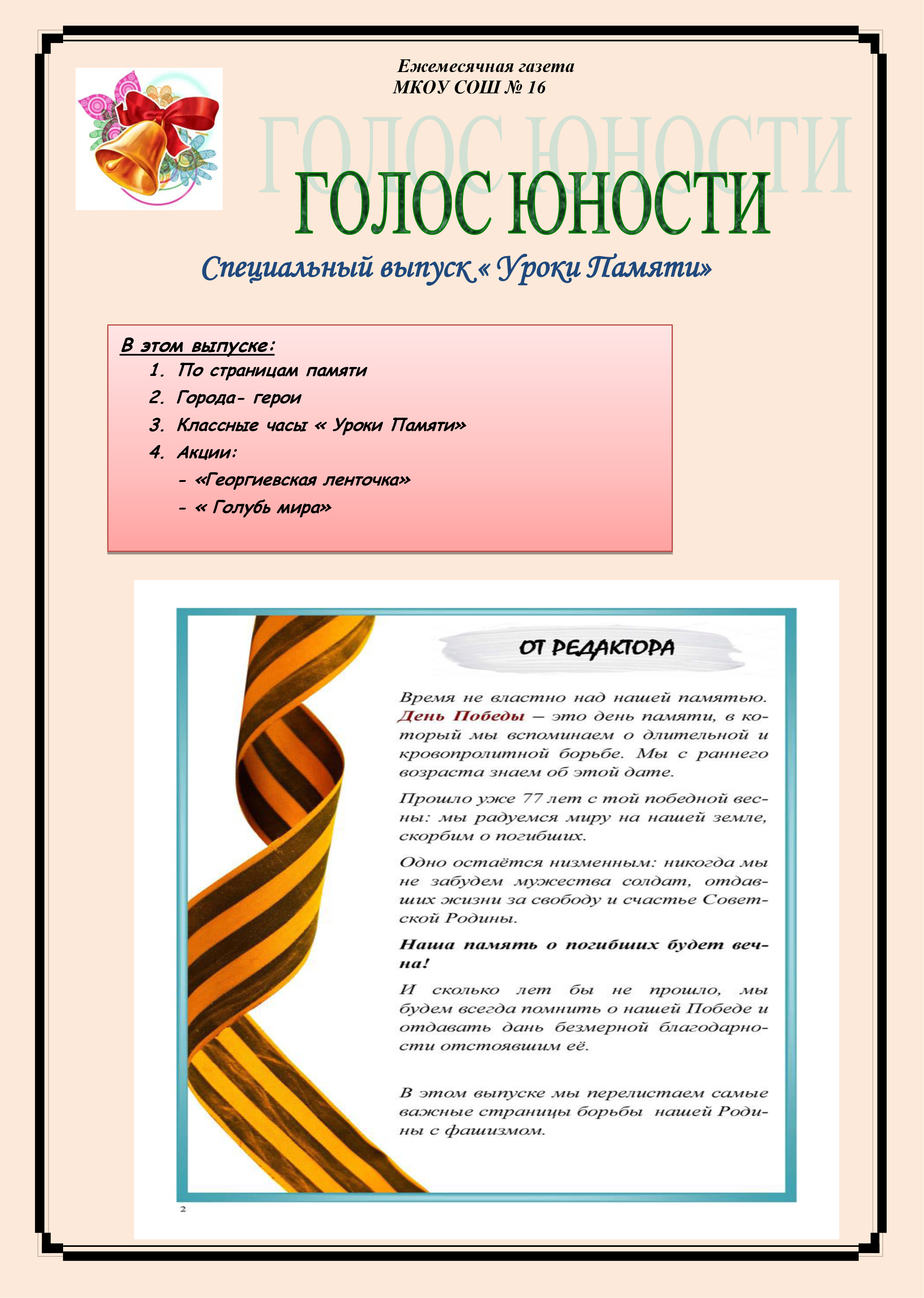 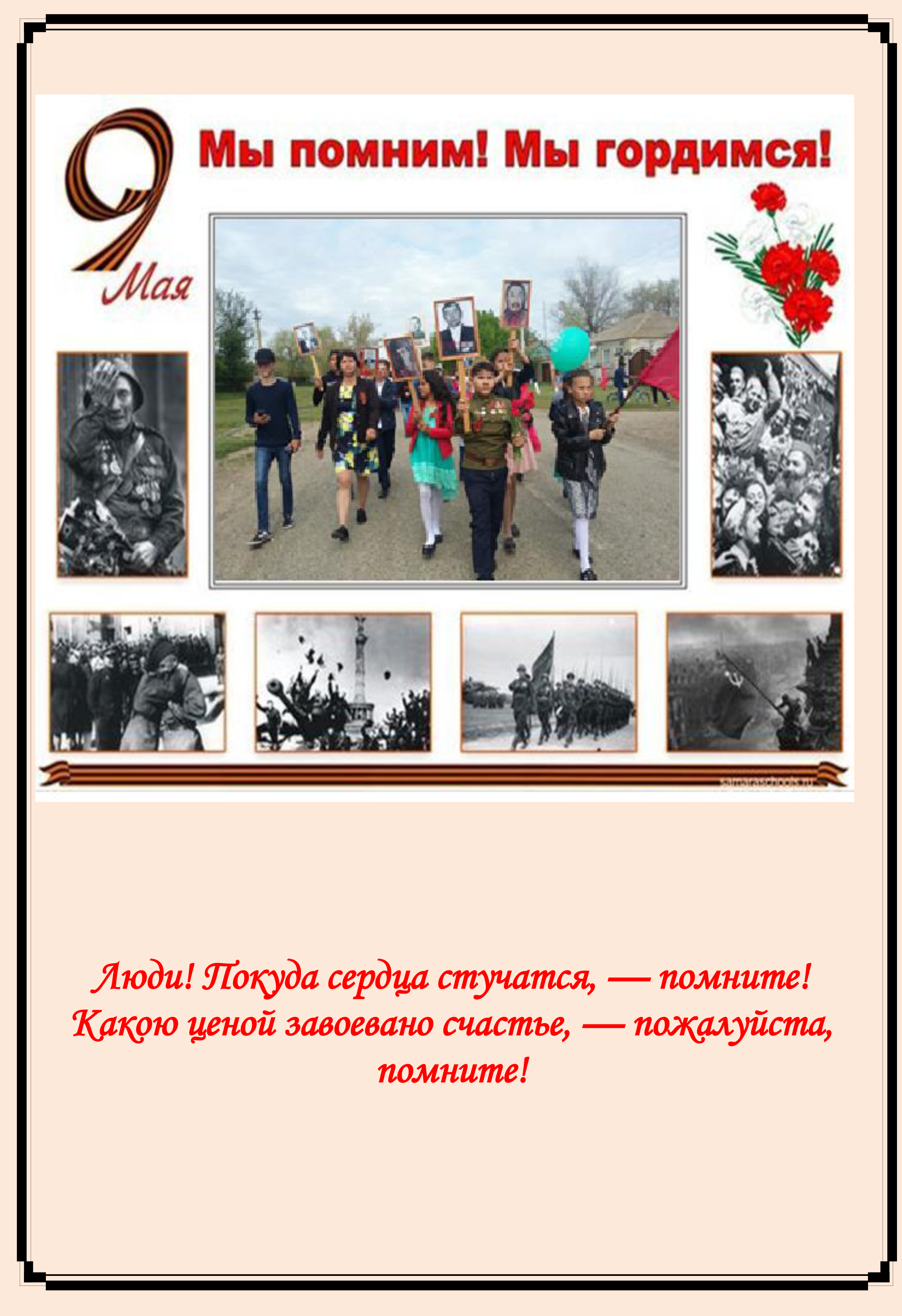 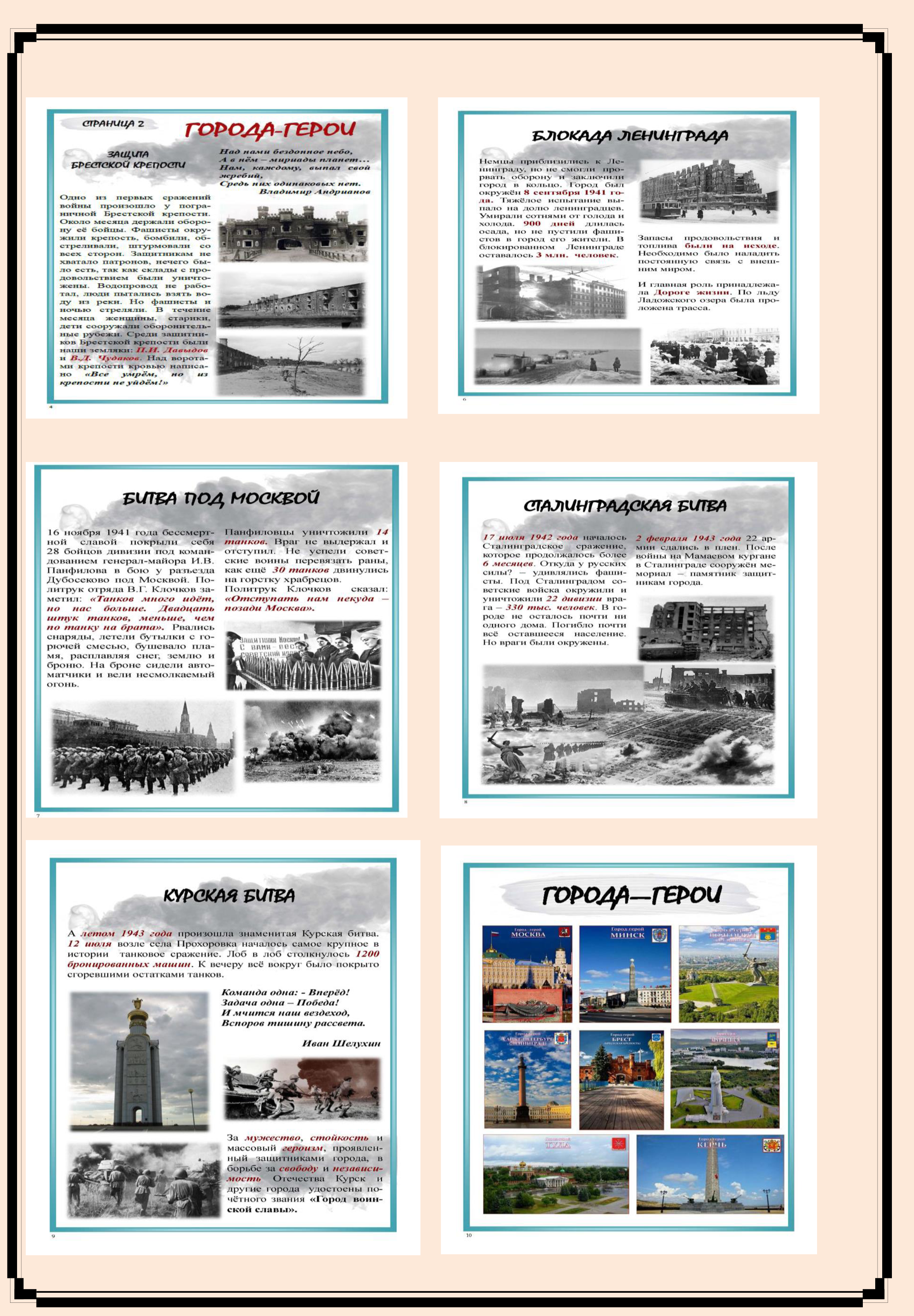 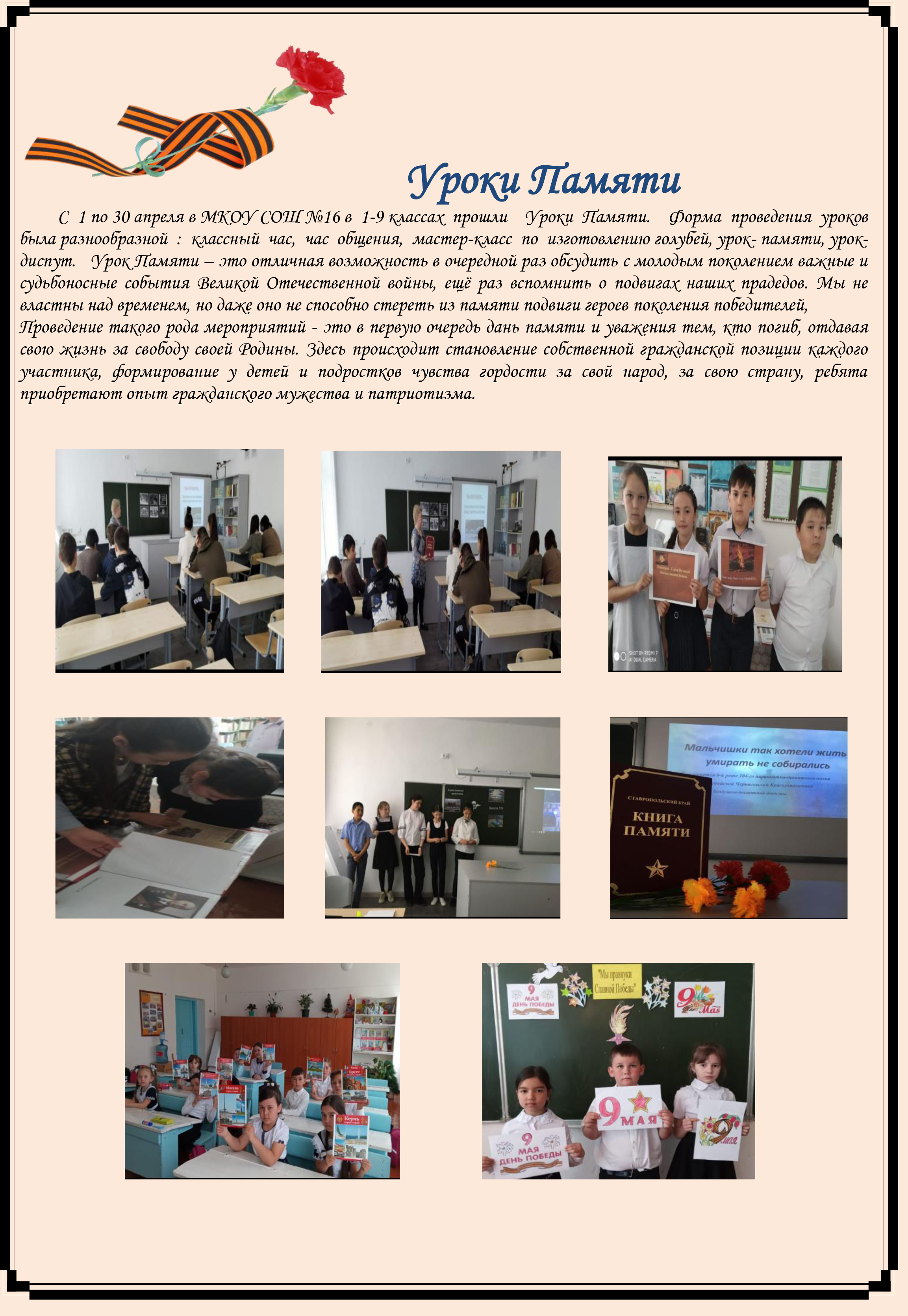 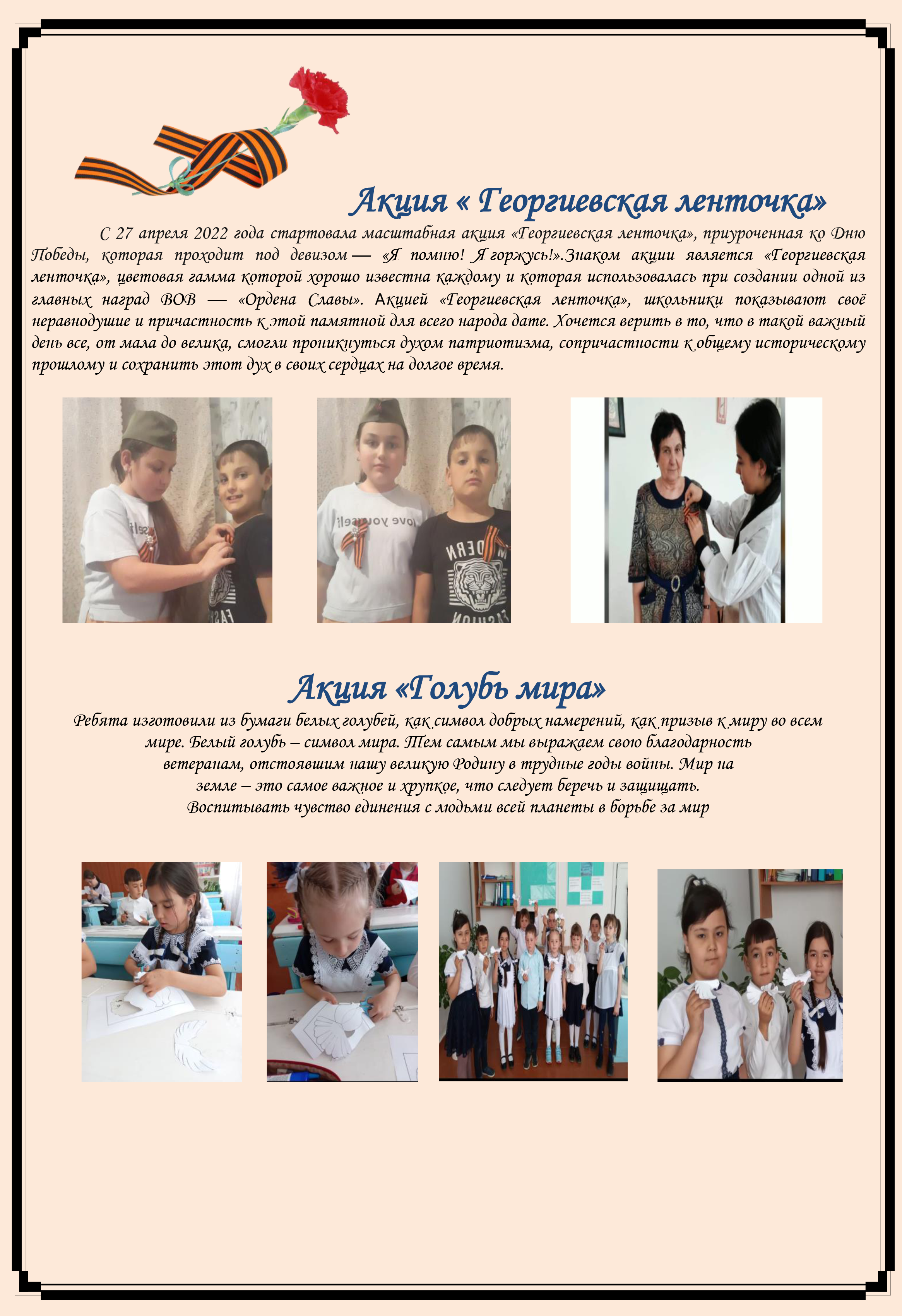 And this is the subtitle that makes it comprehensible